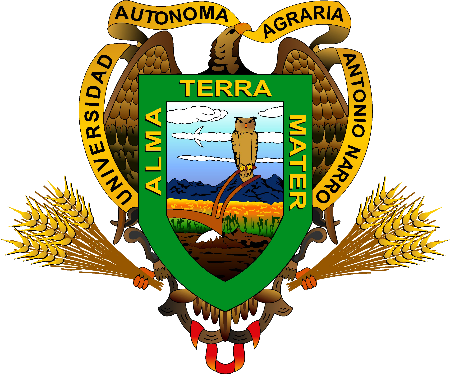 UNIVERSIDAD AUTÓNOMA AGRARIA ANTONIO NARRO
PRÁCTICAS PROFESIONALES
BULMARO MIGUEL ORTIZ
NOVASEM INNOVACIONES DE S.A DE C.V
Buenavista Saltillo, Coahuila
INTRODUCCIÓN
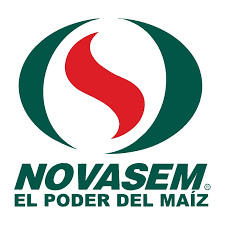 Entidad Receptora
OBJETIVOS ESPECÍFICOS
Poner en práctica los conocimientos adquiridos durante mi formación profesional.

Adquirir experiencias en la conducción de lotes experimentales de maíz.

Adquirir experiencia en el campo laboral y desarrollar habilidades en el mejoramiento genético del maíz.
Descripción técnicas de actividades
DESCRIPCIÓN TÉCNICAS 
DE ACTIVIDADES
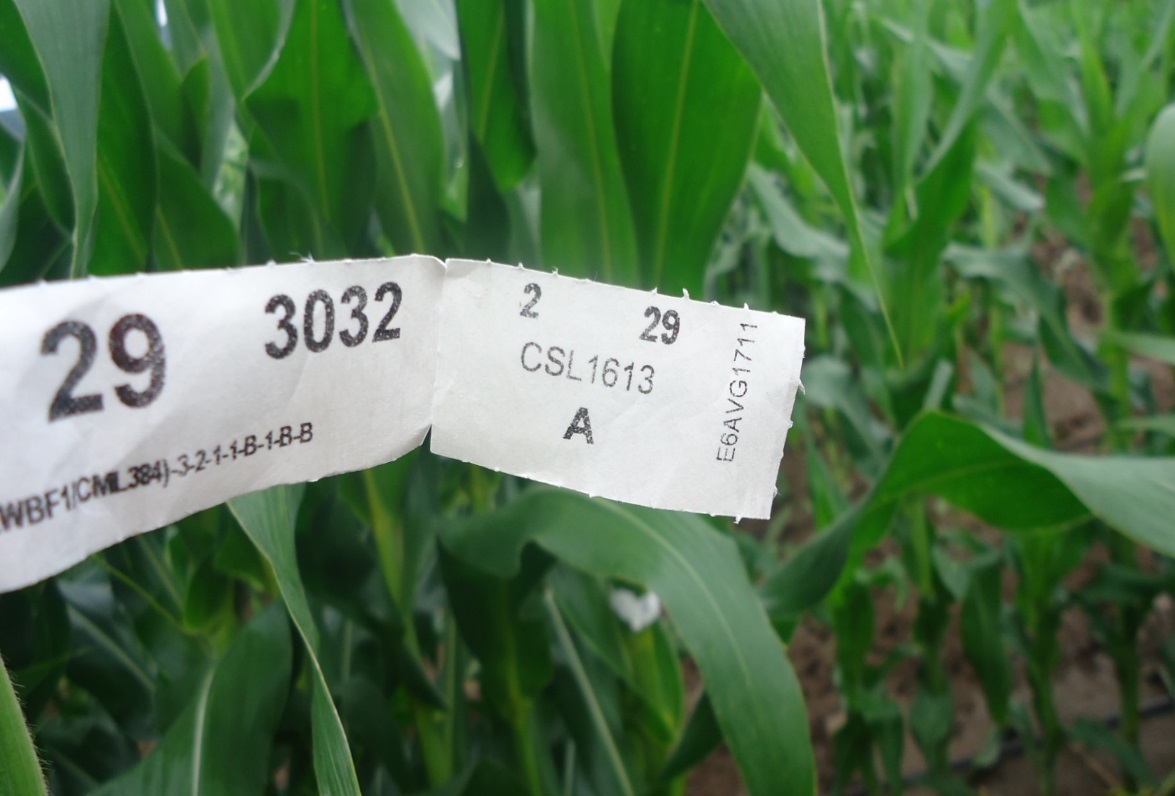 Etiquetado de Materiales en Campo
Cubrir Jilote
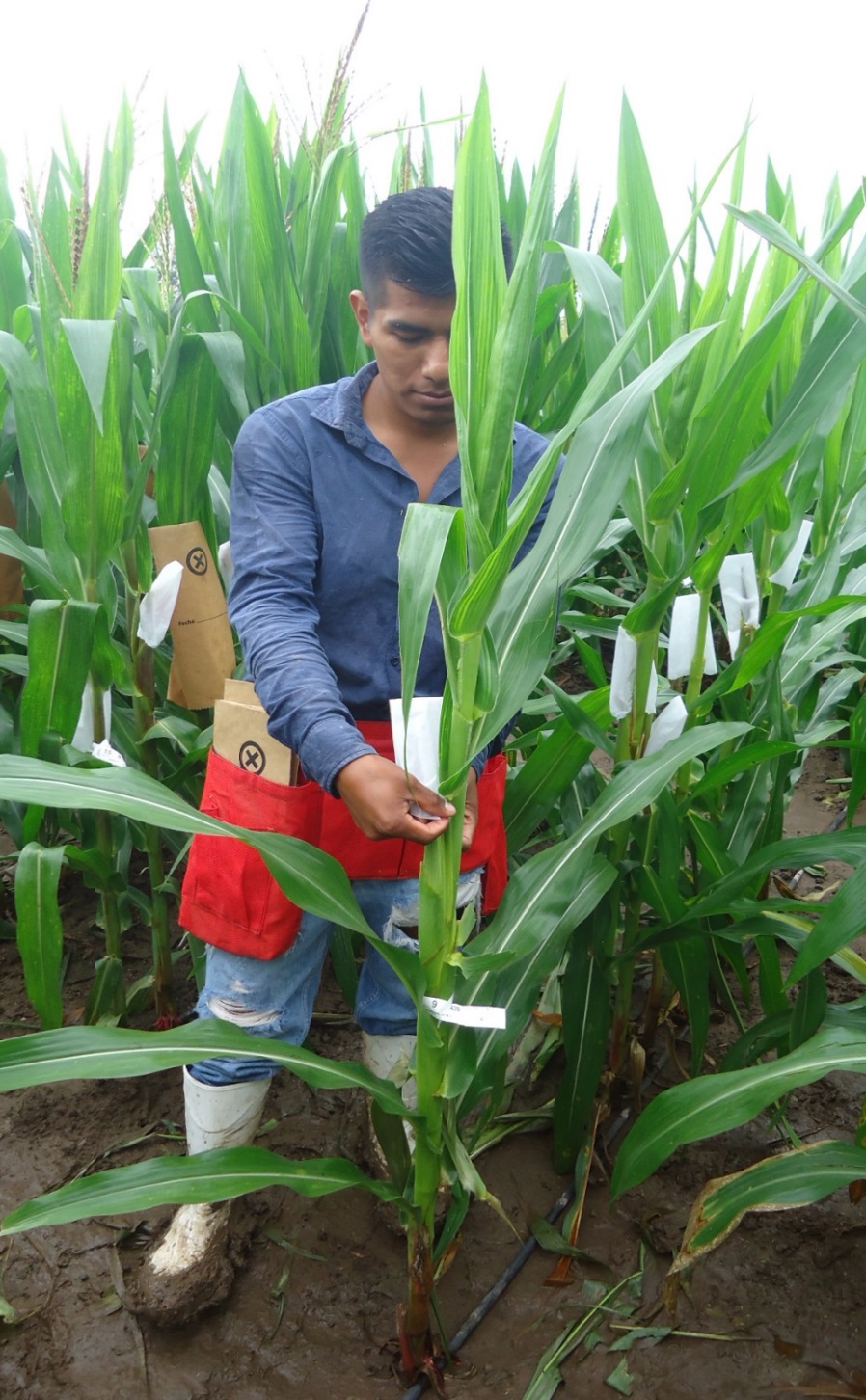 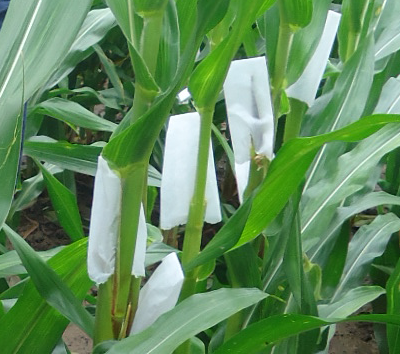 Autofecundaciones
Polinizaciones
Cruzas Directas
Cruzas Reciprocas
Autofecundaciones
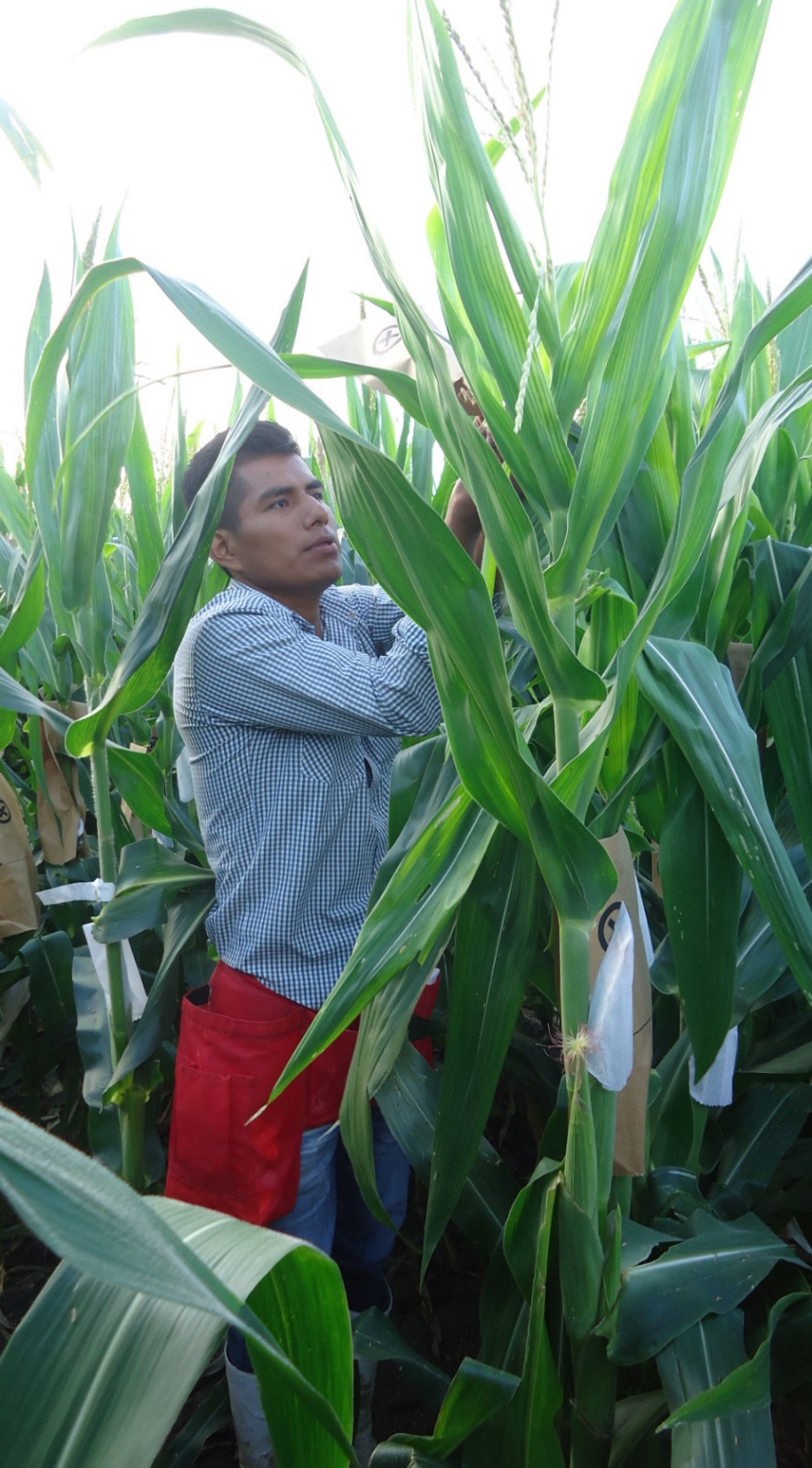 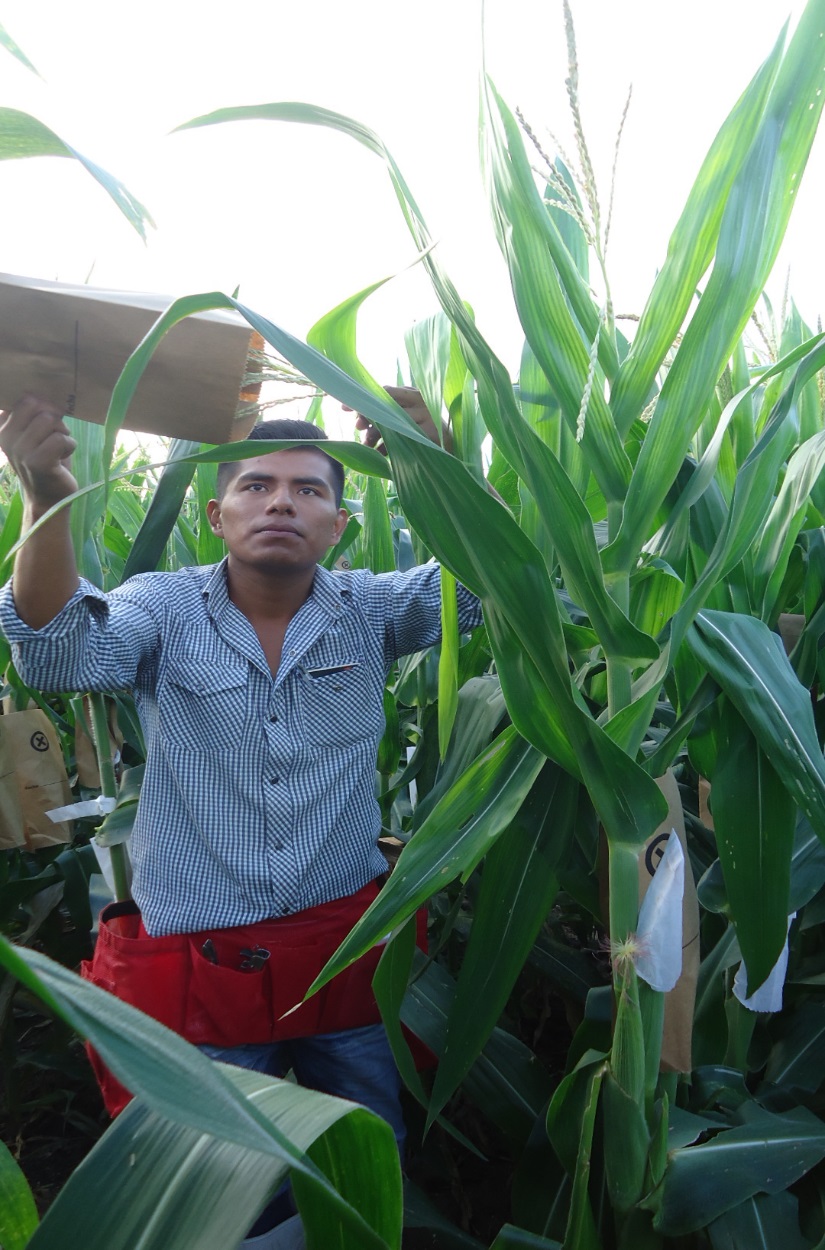 Emasculación de Planta Hembra
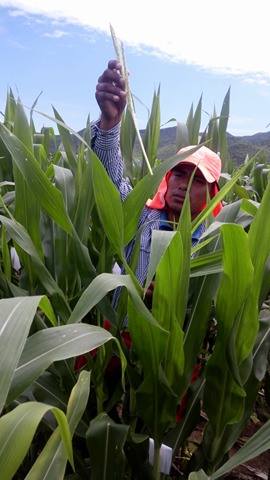 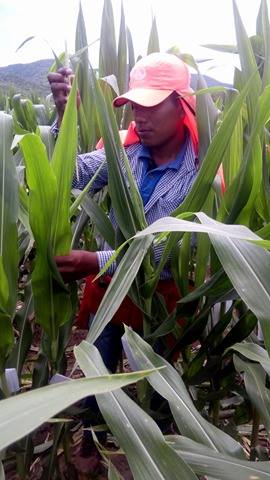 Preparación de  jilotes
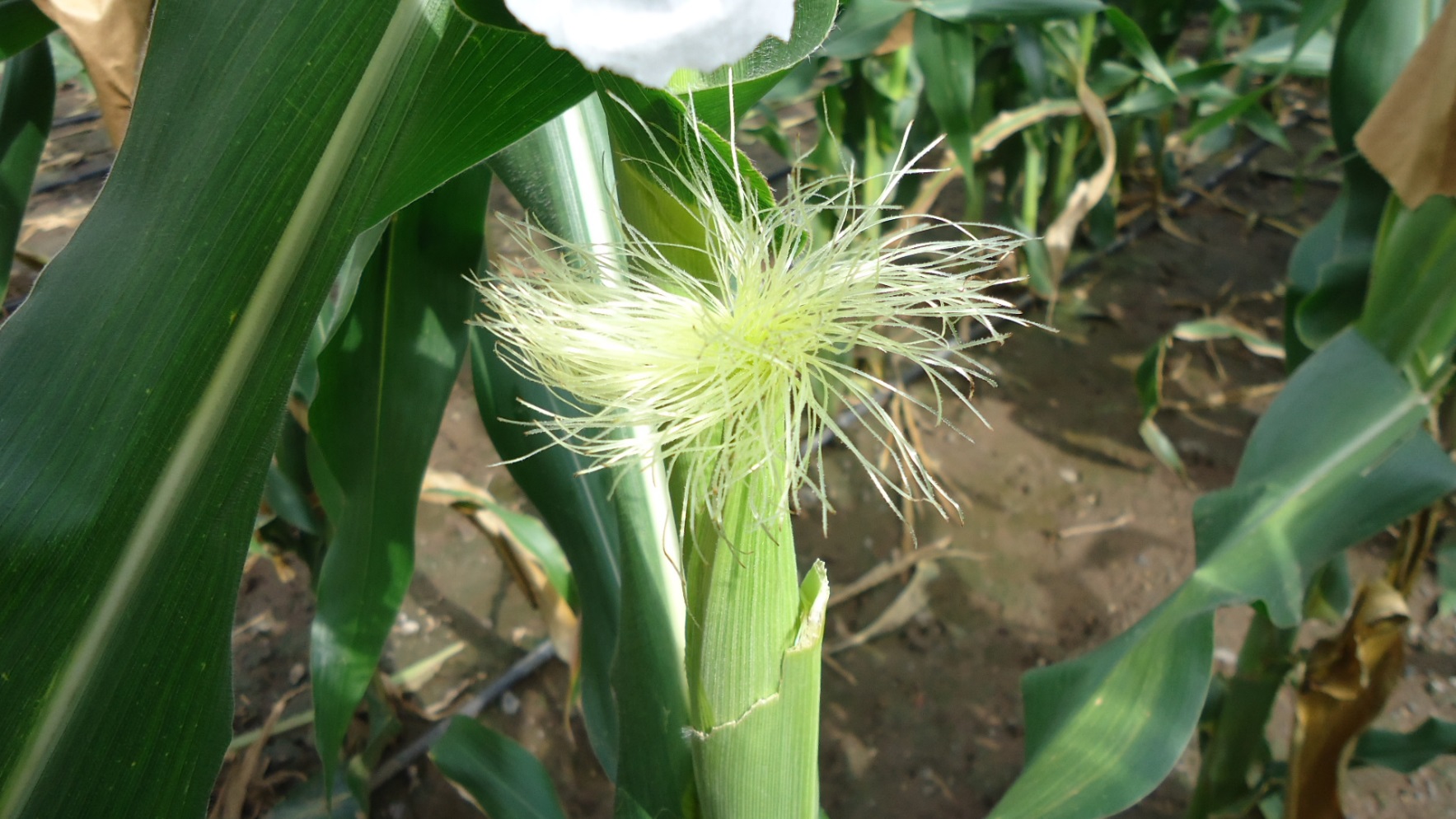 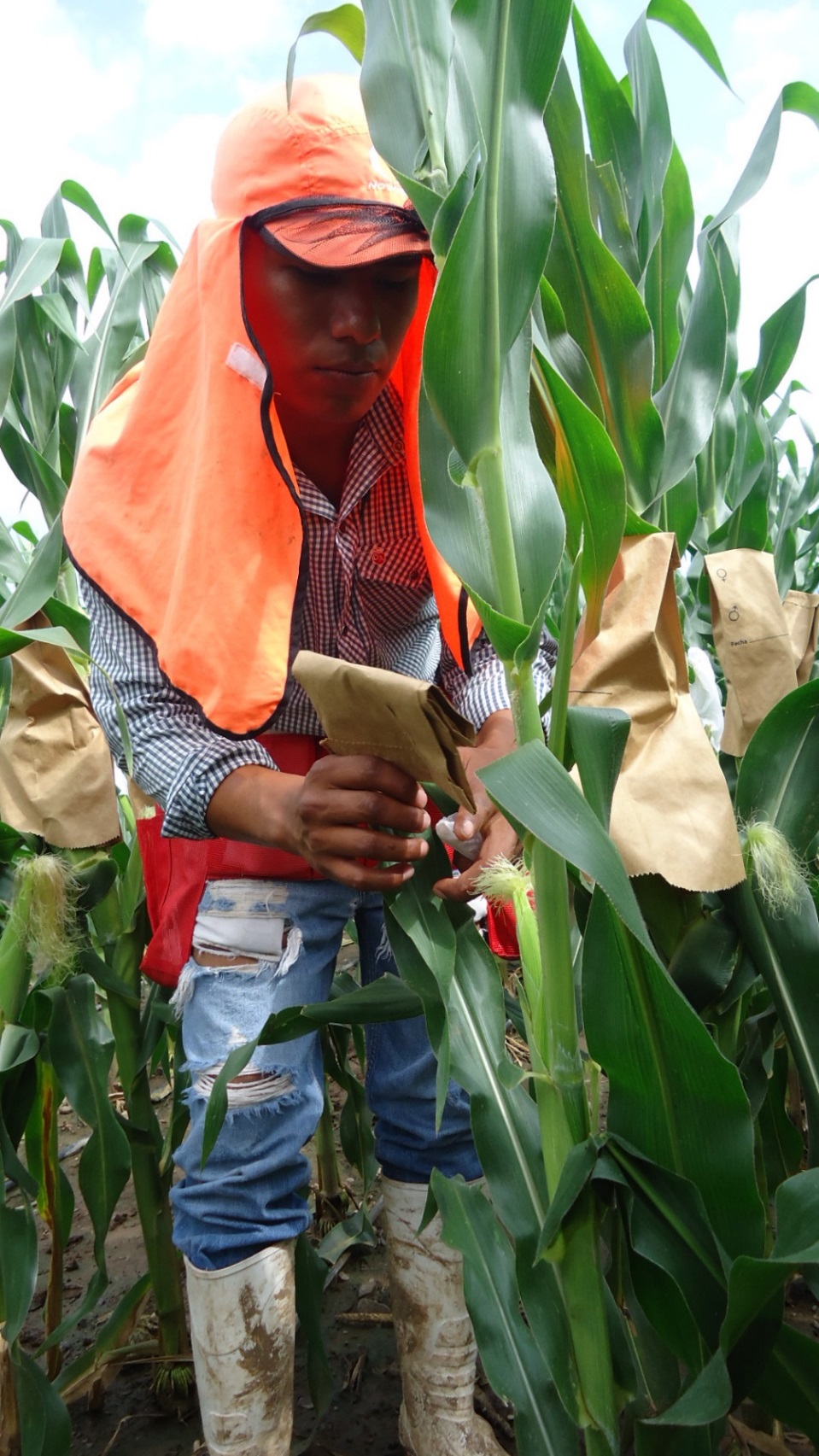 Cruzamientos
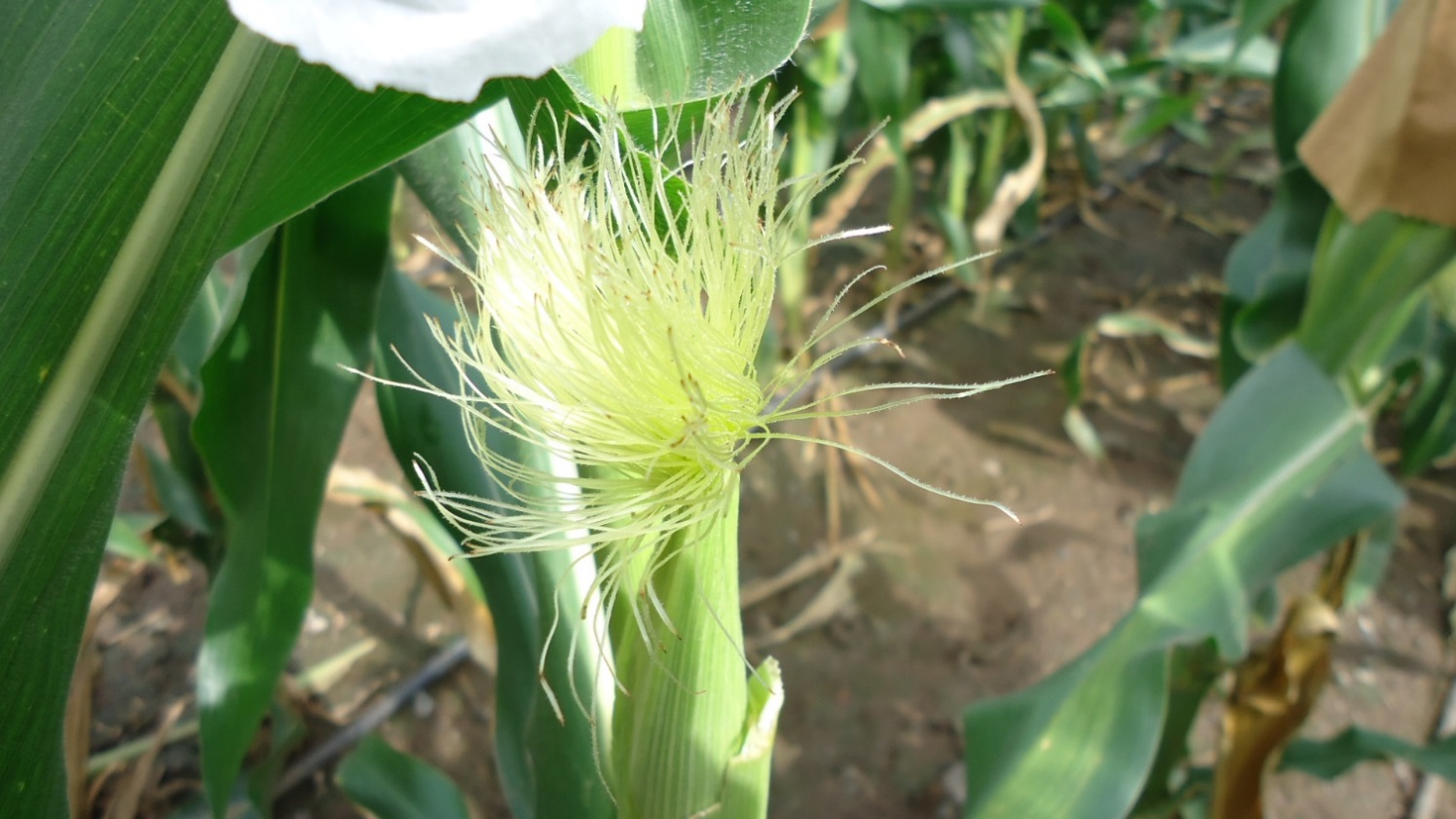 Toma de Datos de Floración
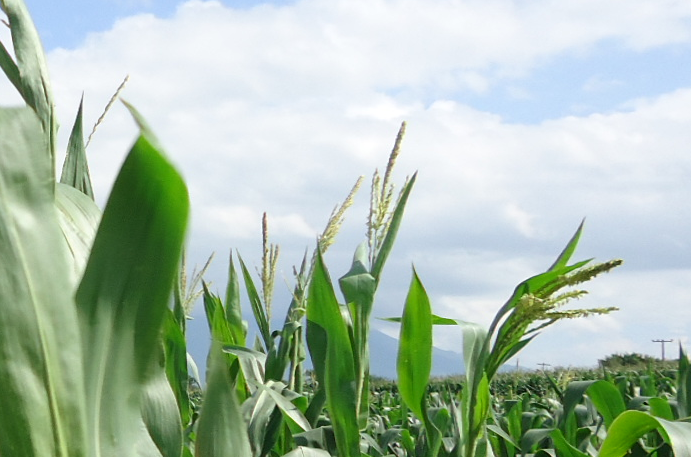 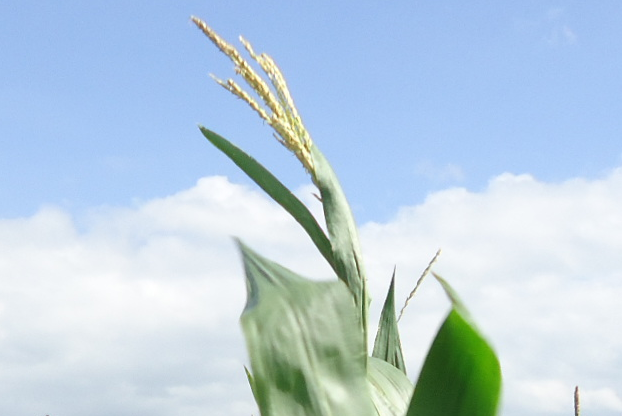 Sincronía Floral
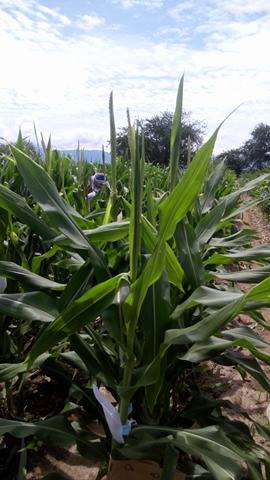 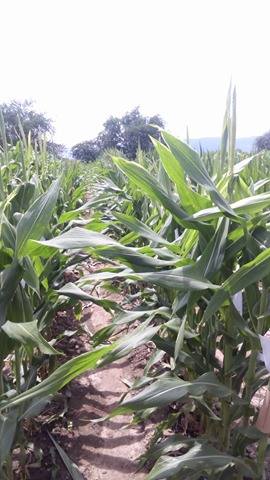 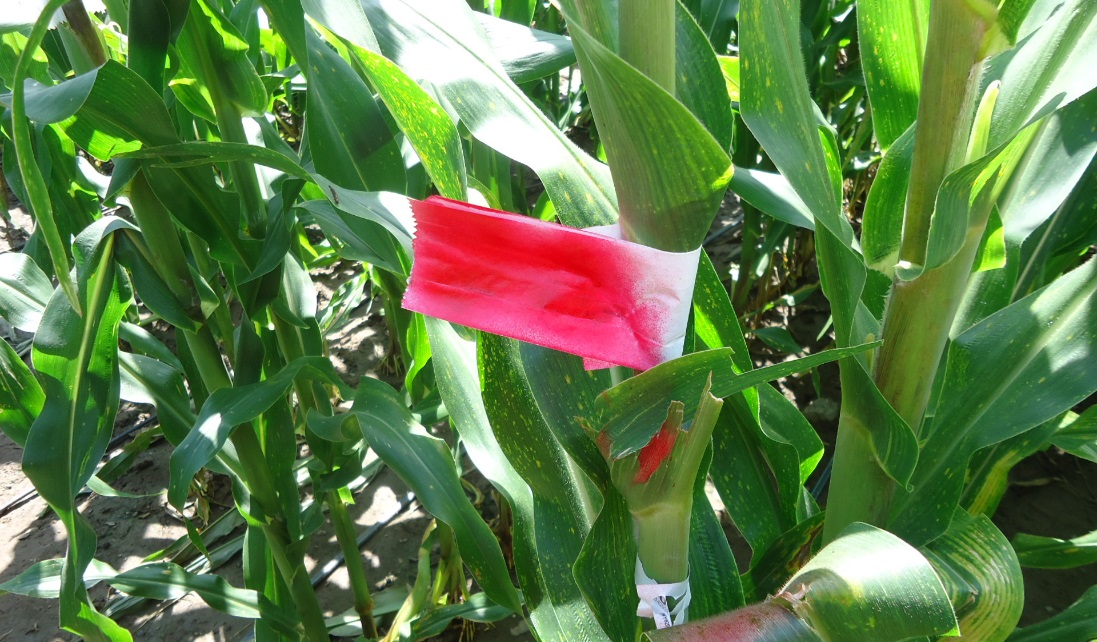 Selección de Plantas en contra de Acame
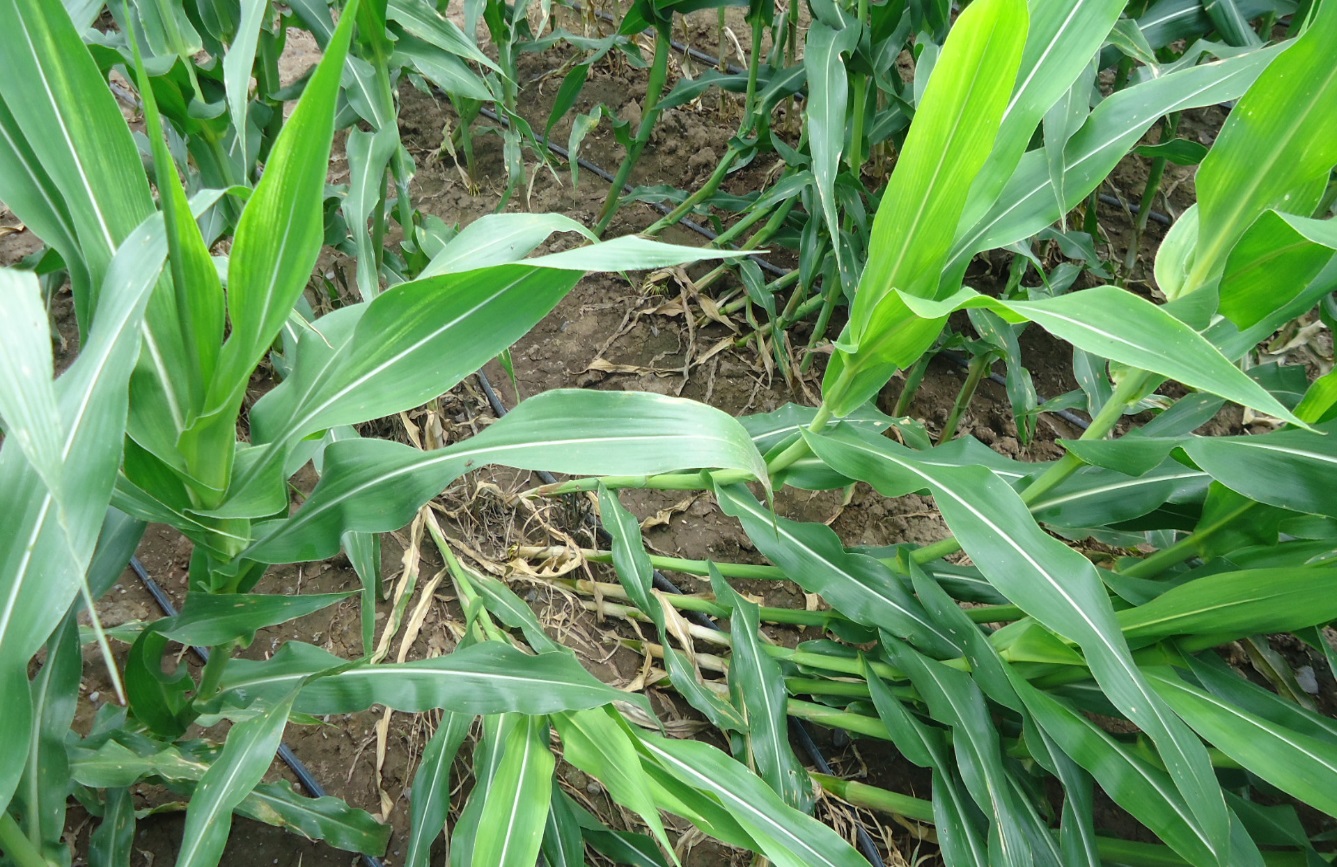 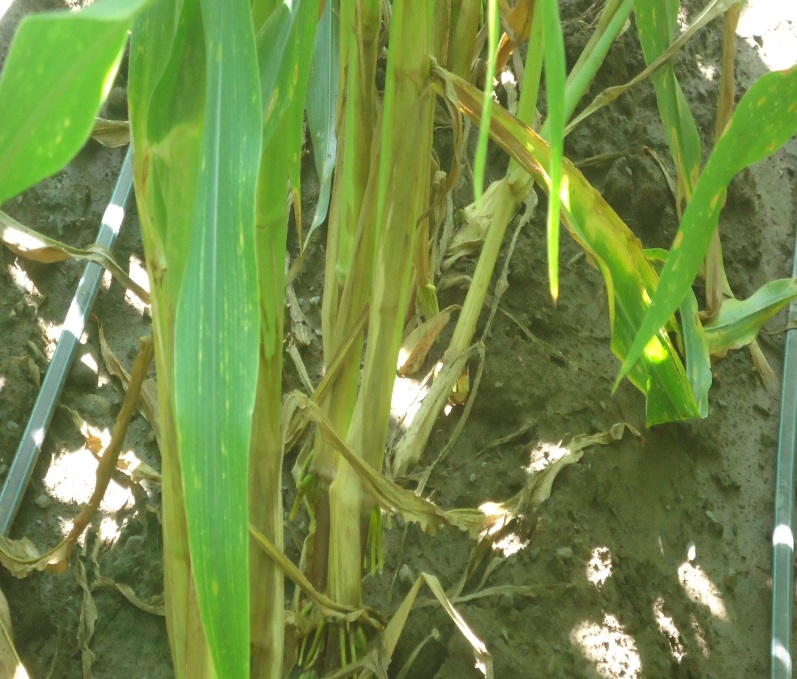 Cosecha
 y
 Selección
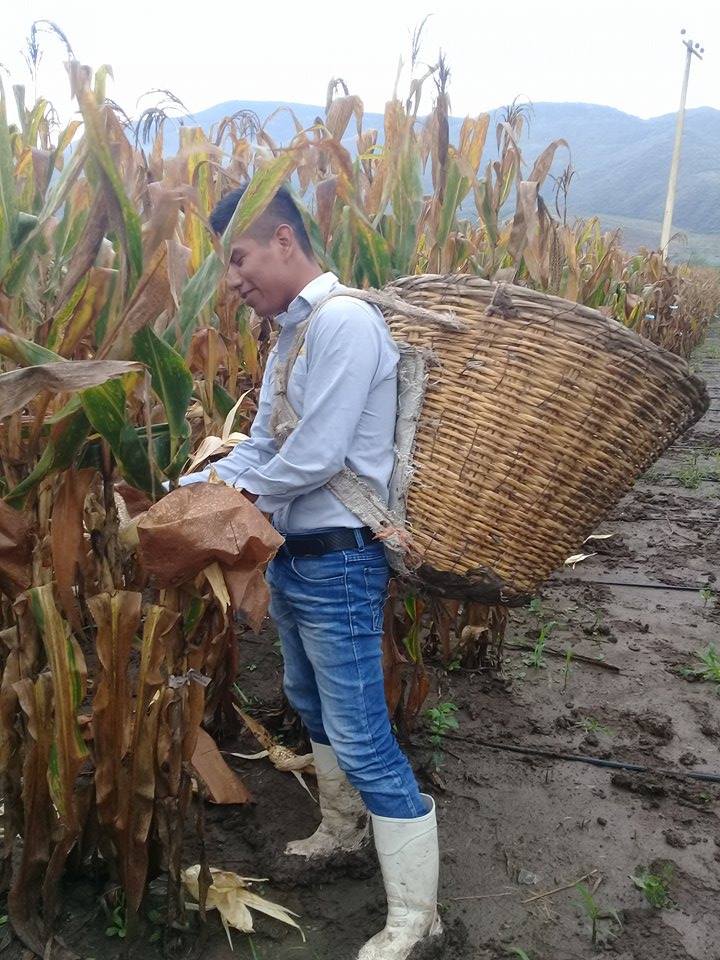 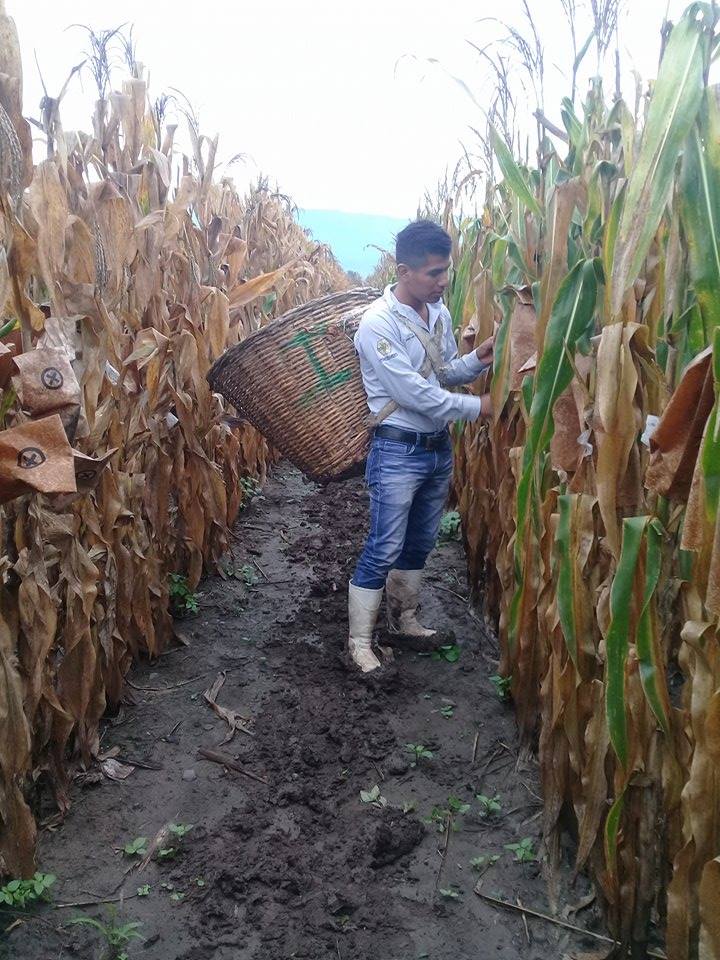 Fisiología vegetal
Botánica
Mejoramiento Genético de Plantas
Áreas del Conocimiento Puestas en Práctica
Diseños Experimentales
Manejo de Personal
AUTOEVALUACIÓN
Mostré mucho interés y  cumplí con las actividades correspondientes al plan de trabajo de la empresa .
Debilidad  en aspectos de manejo de personal.